Schädlingsbekämpfung – a never ending story
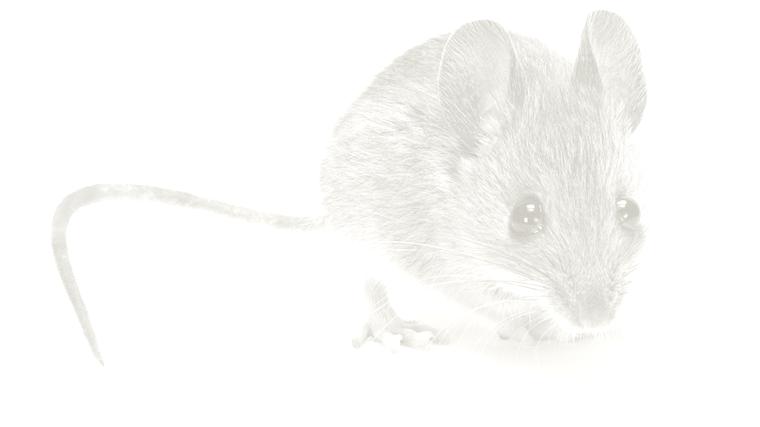 Basil von Ah, Zoo Zürich
Schädling
Der Ausdruck „Schädling“ ist eine Kollektivbezeichnung für Organismen, die den wirtschaftlichen Erfolg des Menschen schmälern, sei es als Zerstörer von Kulturpflanzen, als Nahrungskonkurrent oder durch Zerstörung von Bauwerken.
Die Bezeichnung „Schädling“ wurde im deutschen Sprachraum erstmals um das Jahr 1880 für die Reblaus gebraucht. Im Allgemeinen bezeichnet man Tiere, insbesondere Insekten, als Schädlinge. Pilze, Viren und Bakterien werden dagegen eher unter den Begriffen Krankheitserreger oder Pathogene zusammengefasst.
„Schädlinge“ im Zoo
Raum und Reservoir für Krankheitserreger

Kleinsäuger: Übertragung von Krankheitserregern durch Kot und Urin (z.B. Leptospiren, Hanta-Virus, Tularämie, Yersinien); Reservoir für Borrelien (Übertragung durch Zecken)

Schaben: Zwischenwirte von Nematoden (Fadenwürmer), mechanische Übertragung von pathogenen Mikroben und Wurmeiern
Raum und Reservoir für Krankheitserreger
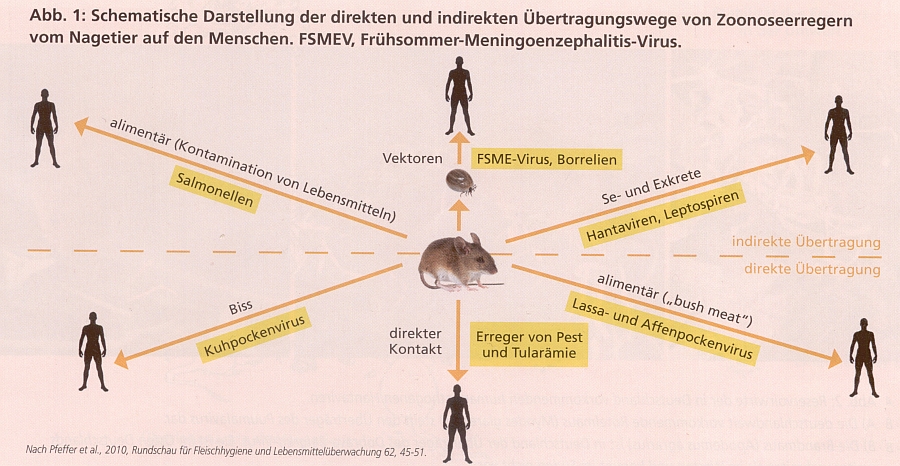 „Schädlinge“ im Zoo
Futterkonkurrenten

Mäuse, Krähen, Marder, Haussperling, Graureiher (‚Spezialisten‘): Futterstellen, -Lager

Verunreinigungen, Hygiene

Mäuse, Vögel: Kot/Urin im Futter, auf Arbeitsflächen und –Geräten; 
Schaben: in Lebensmitteln
[Speaker Notes: Spezialisierte Individuen, welche Arbeitsabläufe/Fütterungen durchschauen.]
„Schädlinge“ im Zoo
Schäden am Tierbestand

Verletzte und getötete Tiere (Marder, Iltis, Krähen, (Ratten), zerstörte Eier (Marder, Krähen, Maus)

Übertragung von Krankheiten:

Fuchs z.B. Fuchsbandwurm (!!)
„Schädlinge“ im Zoo
Schäden am Pflanzenbestand

Wühlmäuse: Schädigung von Pflanzen ober- und unterirdisch; 

An Pflanzen saugende Insekten/Milben: 

Schädigung von Pflanzenteilen, Übertragung von Krankheiten, Förderung der Ameisenpopulation
„Schädlinge“ im Zoo
Fluginsekten

Mücken: direkte Übertrager von div. Krankheiten (West-Nile, Usutu, Vogel Malaria)

Fliegen: Hygiene, lästig für Tiere und Mensch bei hohem Vorkommen

Wespen/Bienen: direkte Gefahr für Besucher und Mitarbeiter
„Schädlinge“ im Zoo
Krankheiten können auch durch andere Tierarten, welche nicht im klassischen Sinne als «Schädlinge» bezeichnet werden, übertragen werden

Amphibien: Chytridpilz

Vögel: West-Nile Virus, Vogelgrippe, Usutu etc.

Fuchs: Fuchsbandwurm, Räude, Staupe etc.
„Schädlinge“ im Zoo
Schäden an Gebäuden

Mäuse: 

Elektrische Leitungen (Brand Gefahr), 

Isolationen
Für „Schädlinge“ vorteilhafte Bedingungen im Zoo
Konzentriertes, permanentes Nahrungsangebot
Verschiedene und sehr gute Habitate (Gebäude, offene Habitate, geschlossene Ökosysteme, feucht-warme Habitate)
Reduzierter Räuberdruck
Vorteilhafte biologische Eigen-schaften eines „Schädlings“
Hohe Vermehrungsrate
Parthenogenetische (eingeschlechtliche Fortpflanzung) Fortpflanzung (Blattläuse)
Grosse Dichtetoleranz
Nächtliche Aktivität
Spezifische Anpassungen (Kommensalismus)
Hohe Anpassungsfähigkeit
Beispiel Hausmaus
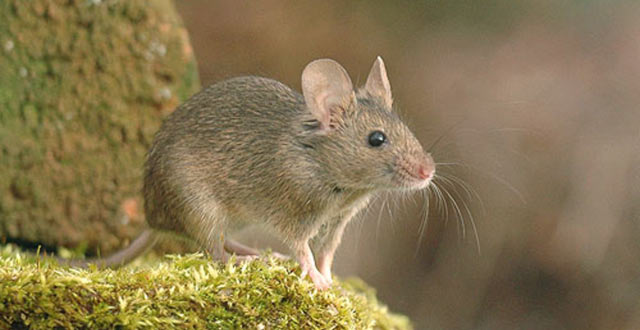 Hausmaus
Hausmaus
Ursprünglich in Steppen und Halbwüsten, mit Aufkommen des Getreideanbaus enge Bindung an Menschen (Vorräte!). Heute Kosmopolit
Fortpflanzung ganzjährig
Tragzeit 19-21 Tage
Wurfgrösse 1-12, im Mittel 5-6 (Labormäuse: bis 19-21!)
Geschlechtsreife mit 35-40 Tagen
Bis zu 10 Würfe pro Jahr
Lebenserwartung im Mittel 3 Monate, max. 20 Monate
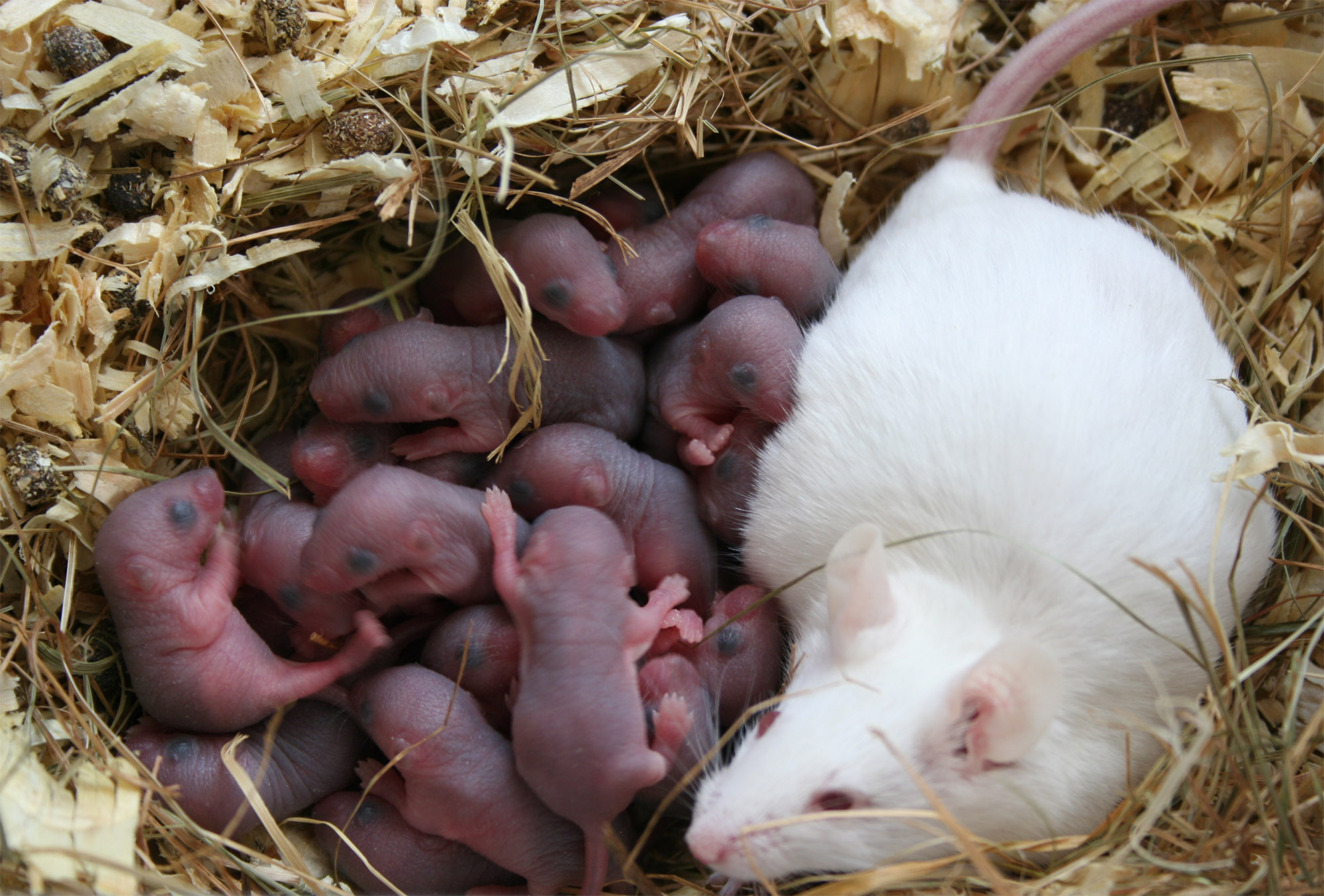 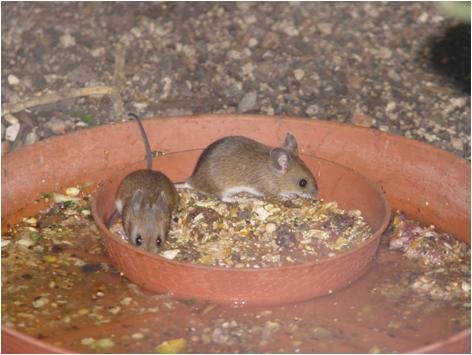 Waldmaus
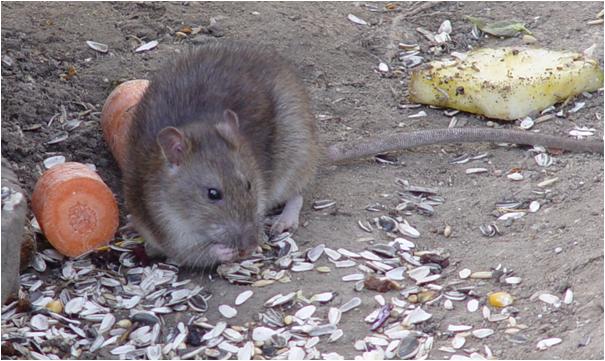 Wanderratte
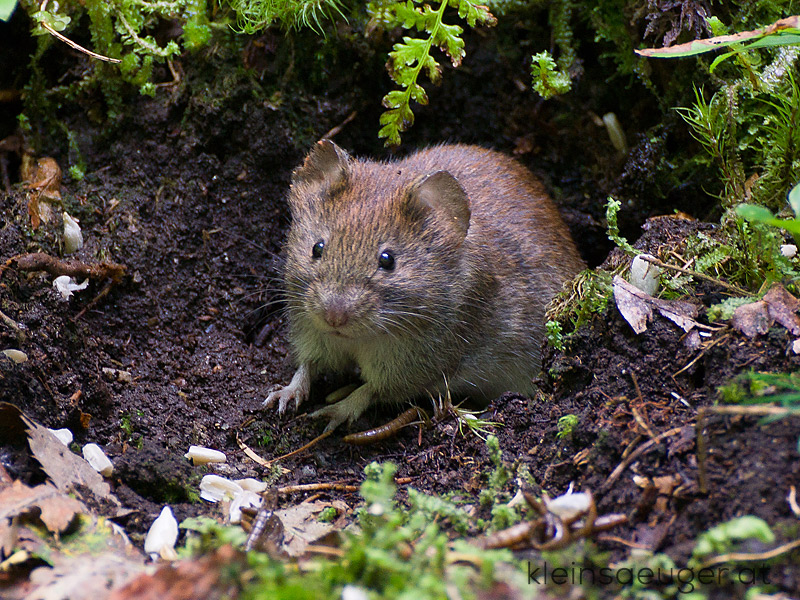 Rötelmaus
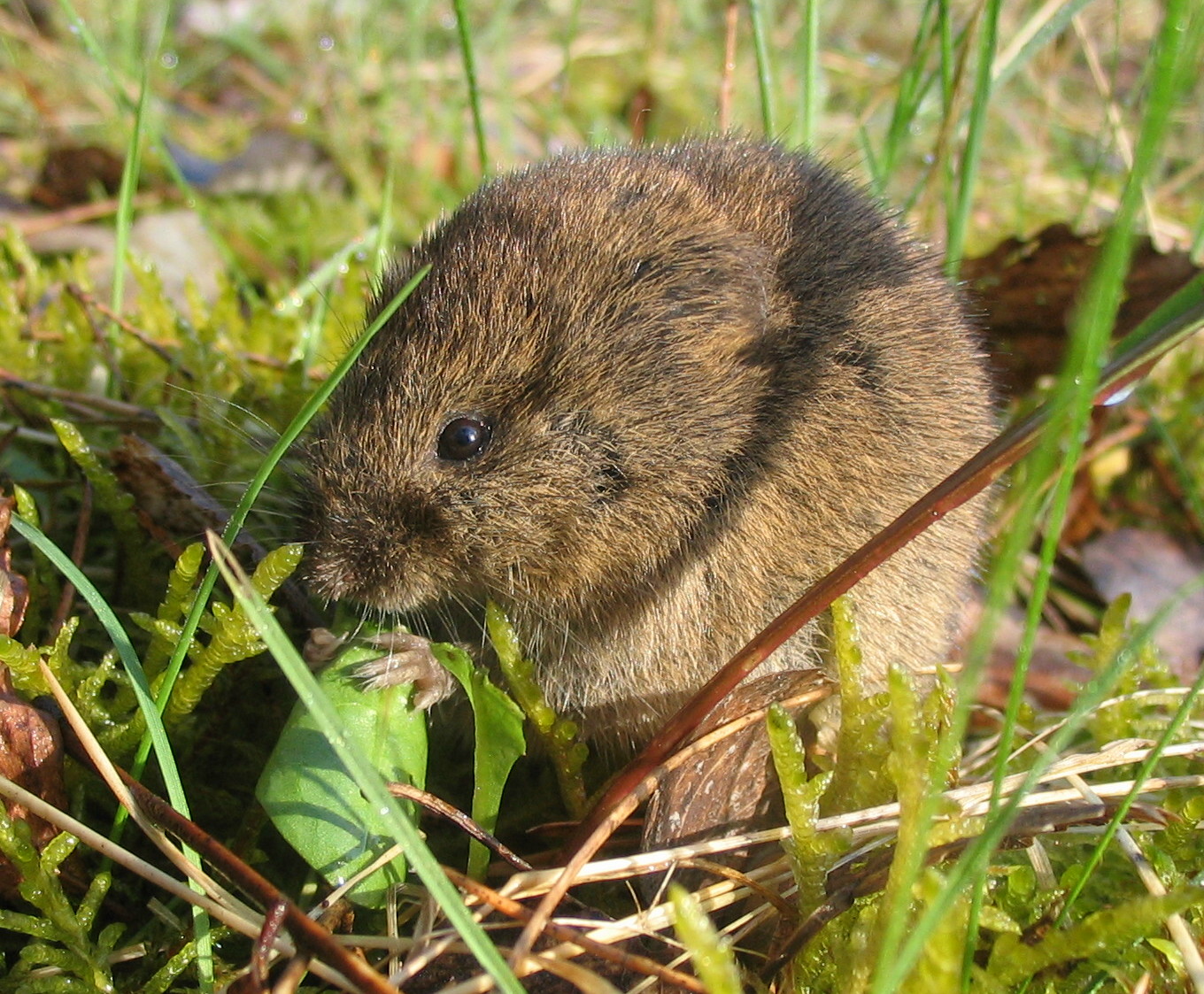 Feldmaus
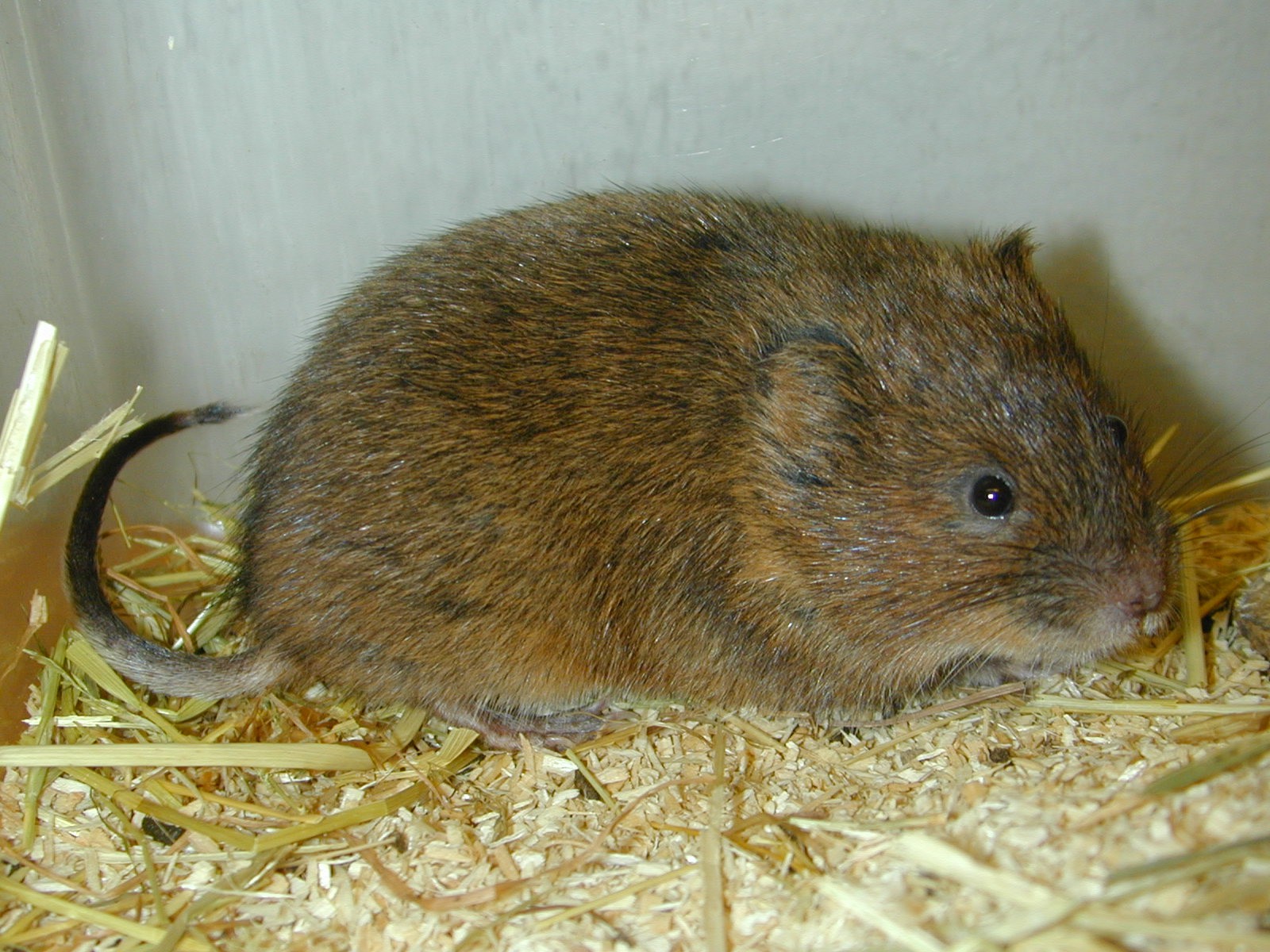 Schermaus
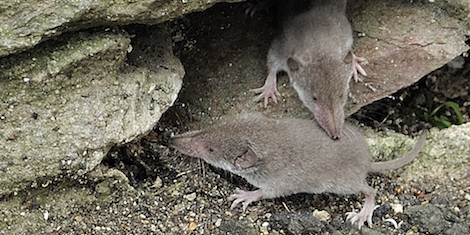 Hausspitzmaus
Erkennen eines Mäusebefalls
Mäuse nagen kontinuierlich an Vorräten, Textilien, Holz oder Plastik, damit ihre permanent wachsenden Zähne nicht zu lang werden. 
Schadnager beissen auch Elektrokabel durch und sind so für eine Reihe von Hausbränden verantwortlich.
Mäuse zeigt sich auch an zerfressenen Lebensmittelverpackungen und den daran erkennbaren Zahnabdrücken.
Mäuse verbreiten einen ammoniakähnlichen Geruch, der vor allem bei starkem Befall wahrgenommen werden kann.
Erkennen eines Mäusebefalls
Entlang ihrer Laufwege hinterlassen Mäuse Schleif-  und Schmierspuren.
Mäuse nutzen vermehrt Fetzen von Pappe, Dämmmaterialien usw. zum Bau ihrer Nester. Dieses Nistmaterial ist oft auffindbar.
Schadnager hinterlassen Kotspuren in Form kleiner, dunklen Kotpillen, die sie in der Nähe von Wänden und überall dort zurücklassen, wo sie aktiv waren.
Beispiel Schabe
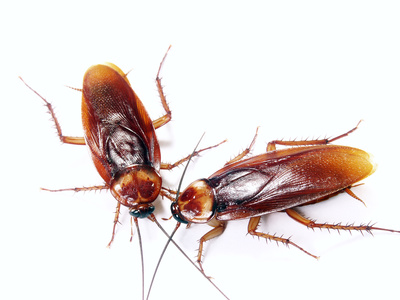 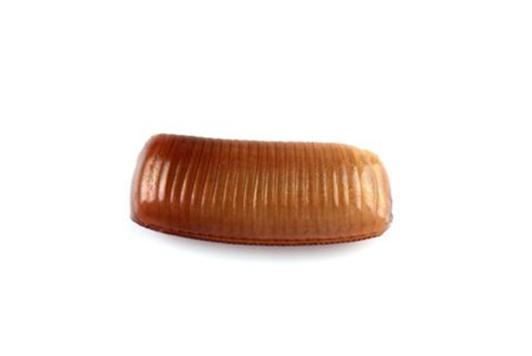 Beispiel Deutsche Schabe
Deutsche Schabe : 
bevorzugte Temperatur 28°-30°C, 
36 Eier pro Paket, Paket wird vom Weibchen herumgetragen
Eientwicklung ca. 17 Tage,
Nymphenstadien 38-63 Tage, 
Weibchen produziert 4 bis 8 Eipakete
Lebenserwartung der adulten Schabe ca. 4-5 Monate
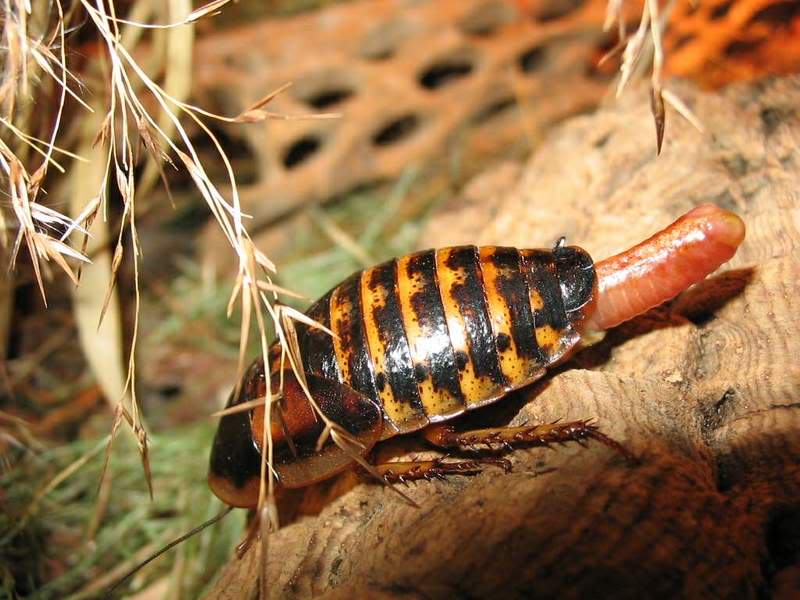 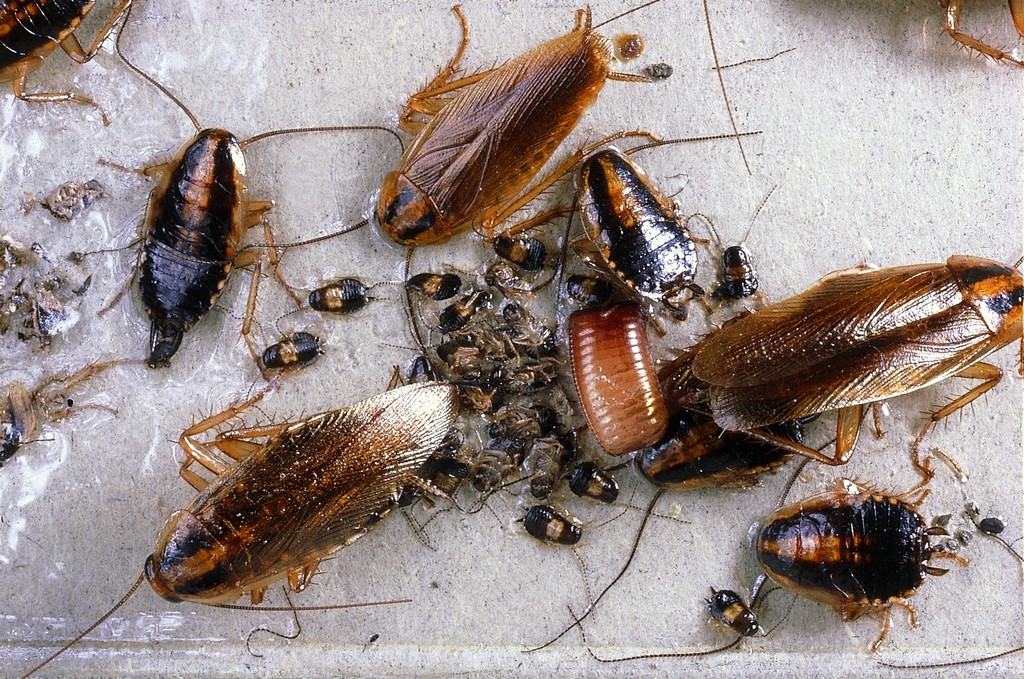 Deutsche Schabe, verschiedene Stadien auf Klebfalle
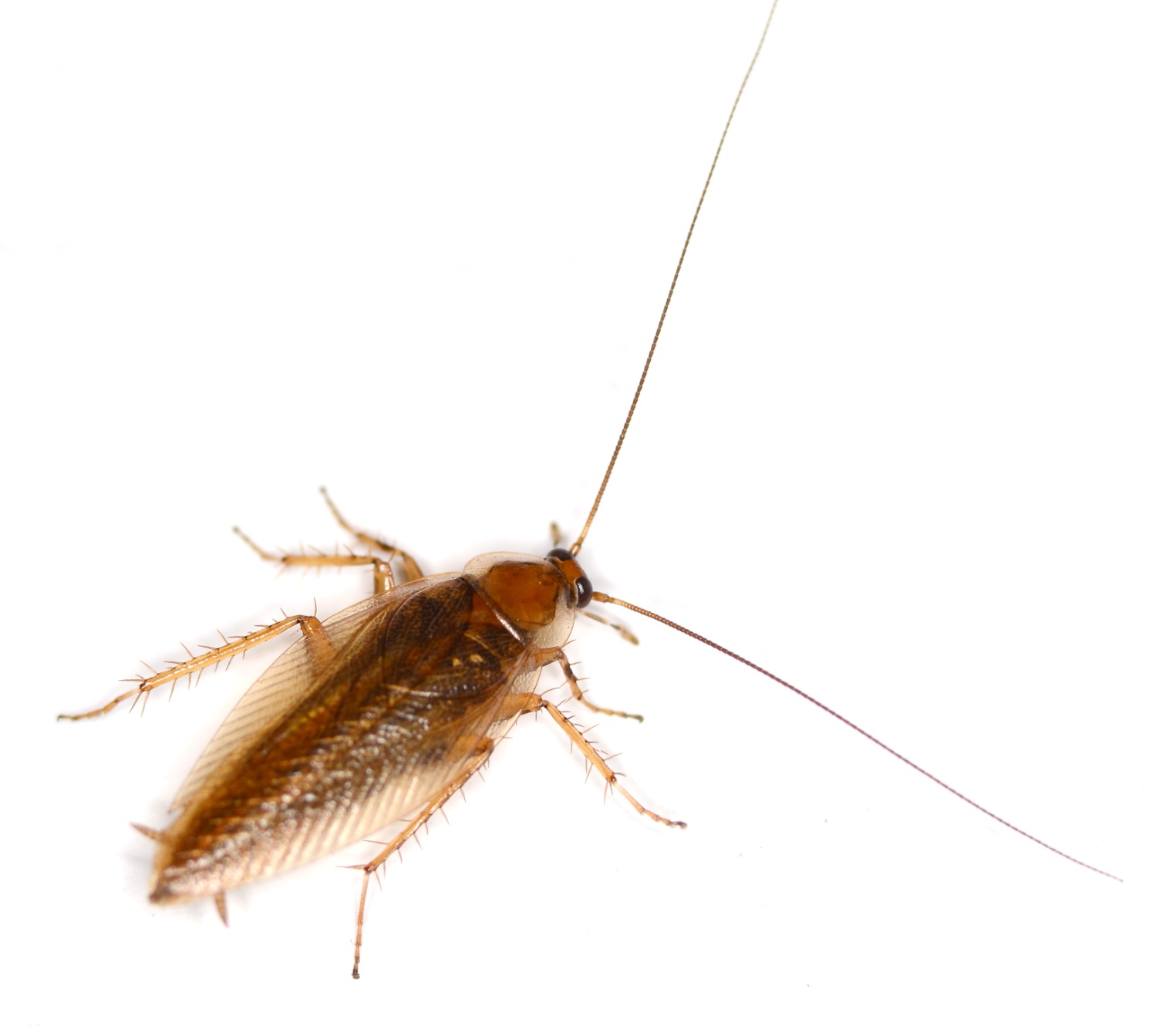 Waldschabe
Argentinische Waldschabe	(wird auch als Futterinsekt verwendet)
Orientalische Schabe
Erkennen eines Schabenbefalls
Lebende oder tote Kakerlaken, Häutungsreste (wenn eine lebende Schabe gesehen wird, hat es mindestens hundert die man nicht sieht
Lebende oder tote Kakerlaken
Spuren von Exkrementen
Gestank: Schaben verströmen einen sehr intensiven Geruch
Frass Schäden: Schaben nagen sich ohne Probleme durch Papier, Plastik und Karton
Prävention ist das wichtigste
Schädlinge weisen immer darauf hin, dass sich die Schad stiftenden Tiere da auch wohlfühlen. 
Meist wird den Tieren unabsichtlich eine gute Nahrungsgrundlage und sicheren Unterschlupf geboten. 
Nahrungs- und Futtermittel sind möglichst Mäuse- und Schaben sicher aufzubewahren 
Offensichtliche Zugänge sind zu verschliessen, Essens- und Futterreste nach betrieblichen Möglichkeiten sofort entsorgen weitere Motivationen zum Verbleib sind nach Möglichkeit zu beseitigen.
Schädlings Bekämpfung
Methode muss der Situation und der Befalls Stärke entsprechend ausgewählt werden
Mechanische Behandlung (manuelles entfernen, Fallen)
Behandlung mit Gift:
Sicherheit der Menschen und Tiere beachten!!
Produkt und deren Wirkung kennen (Sicherheitsdatenblatt)
Mausbekämpfung mit Fallen
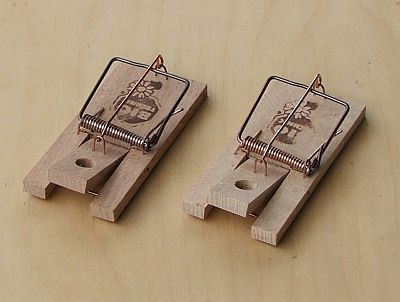 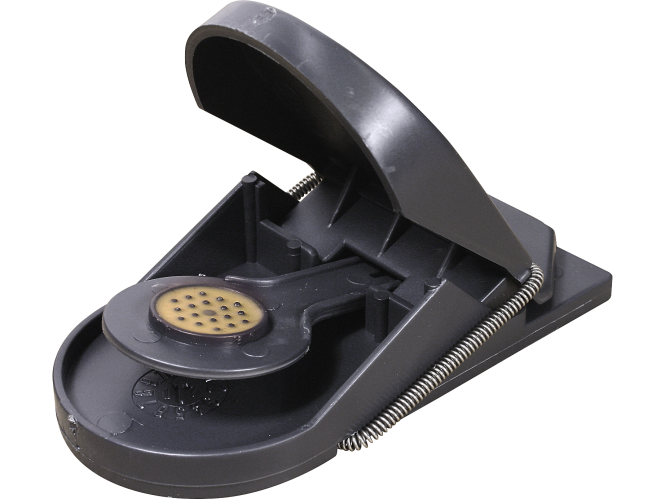 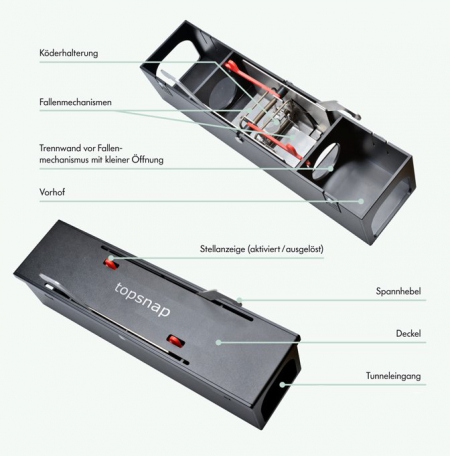 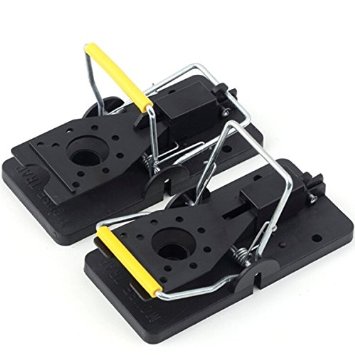 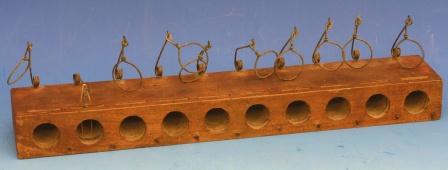 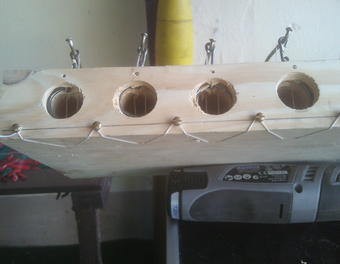 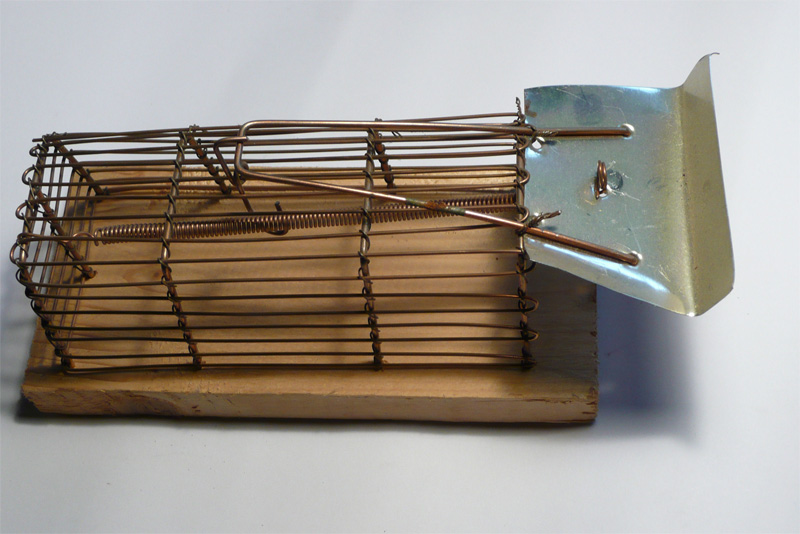 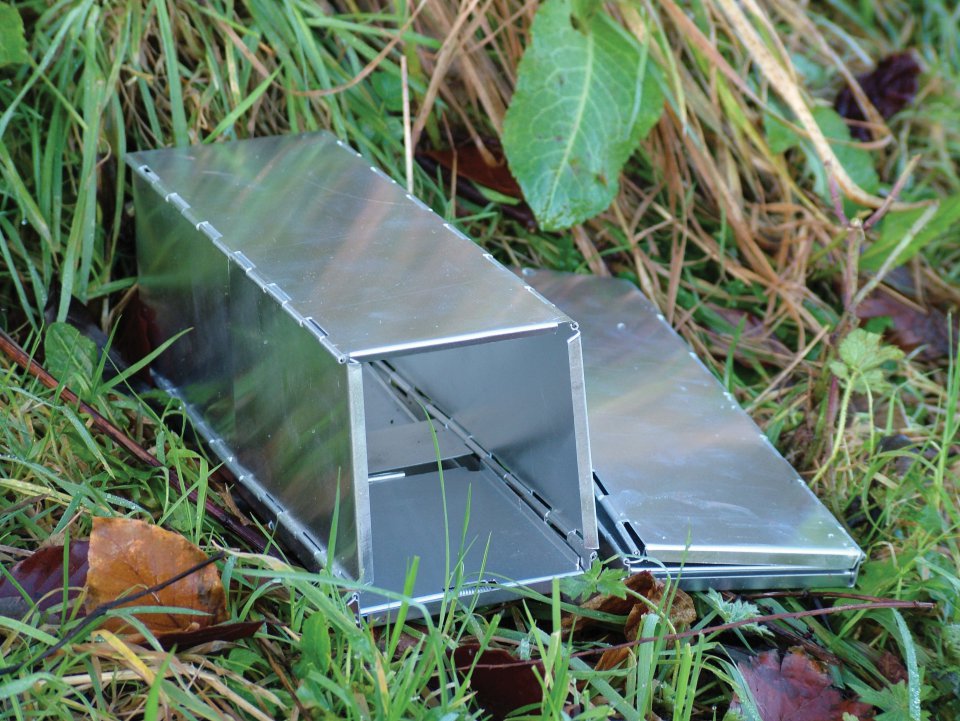 Sherman-Trap
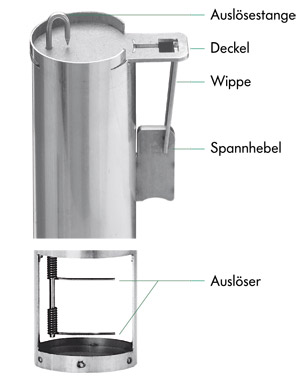 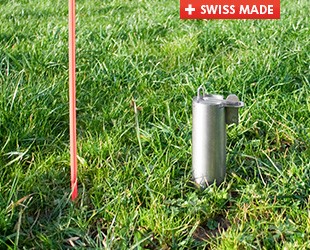 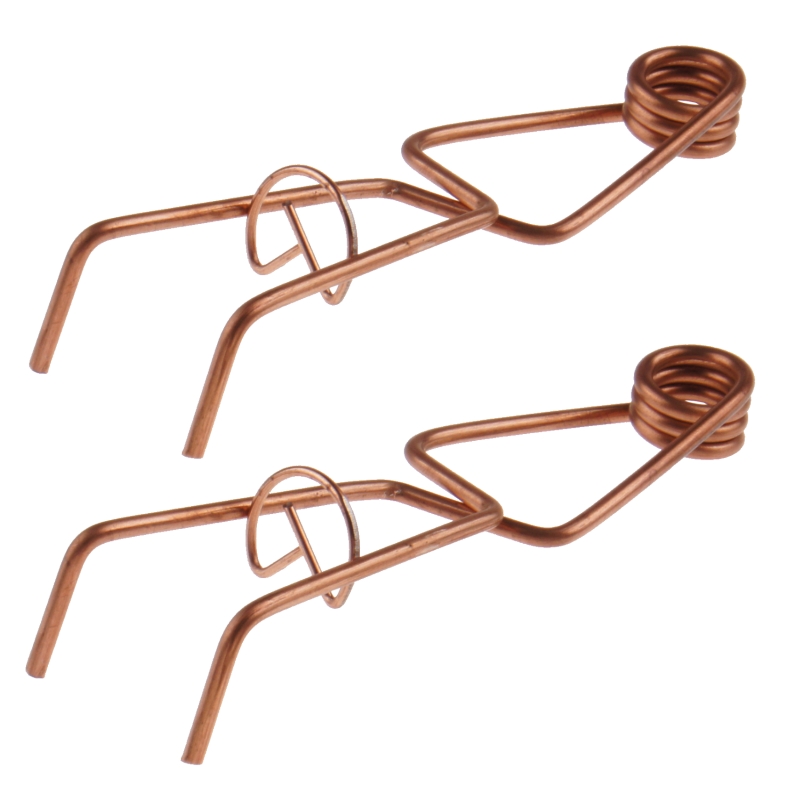 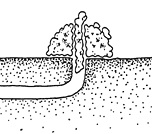 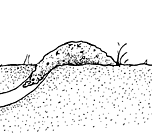 Maulwurf
Schermaus
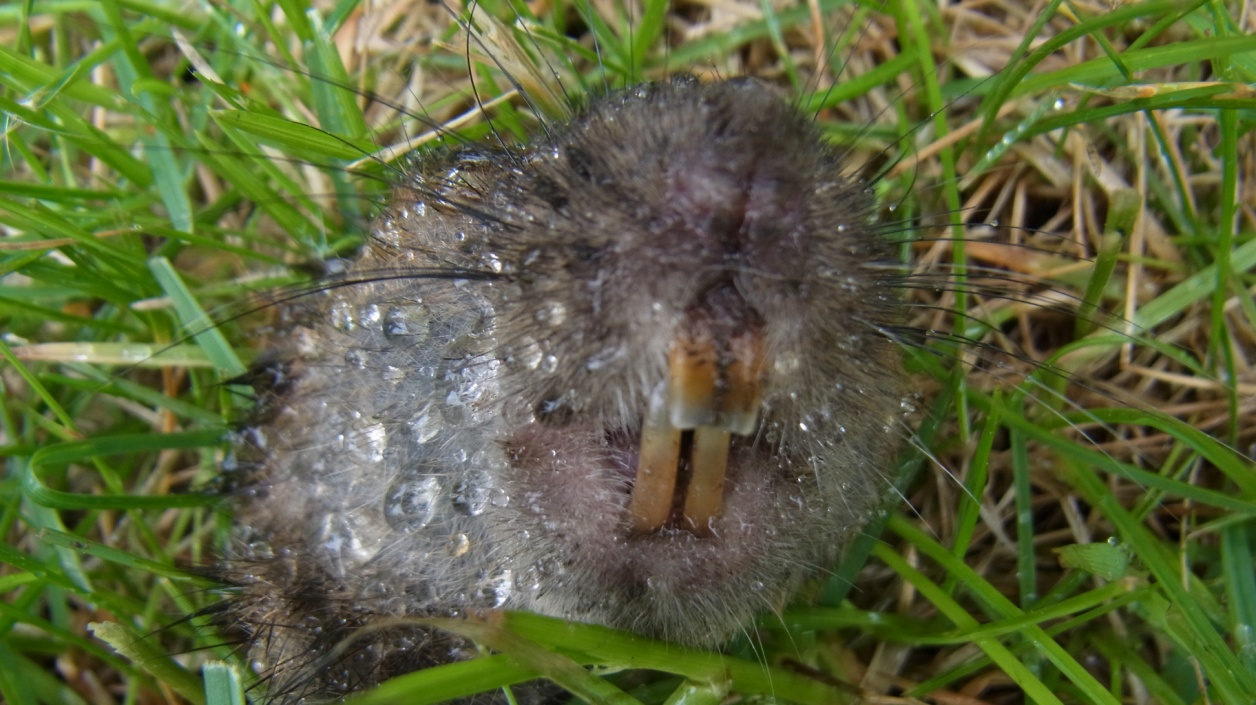 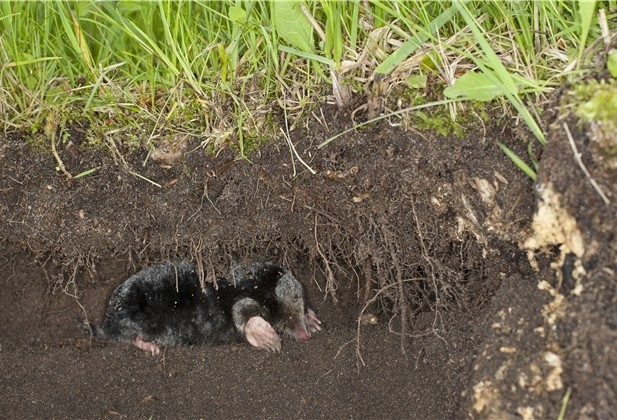 Schermaus
Maulwurf
Fallen vs. Gift?
Es muss abgewogen werden, was ethischer ist.
Grundsätzlich sind Fallen (egal ob Totschlag- oder Lebendfallen) fraglich! 
(Stress, Stoffwechsel, unsaubere «Unfälle», was macht man mit einer gefangenen lebendigen Maus? Etc.)

Behandlung mit Gift ist:
einiges effizienter, Produkte welche das Tierleiden minimal halten, gezielter Einsatz möglich, Populationen können nachhaltig dezimiert werden.
Beispiel Steinmarder
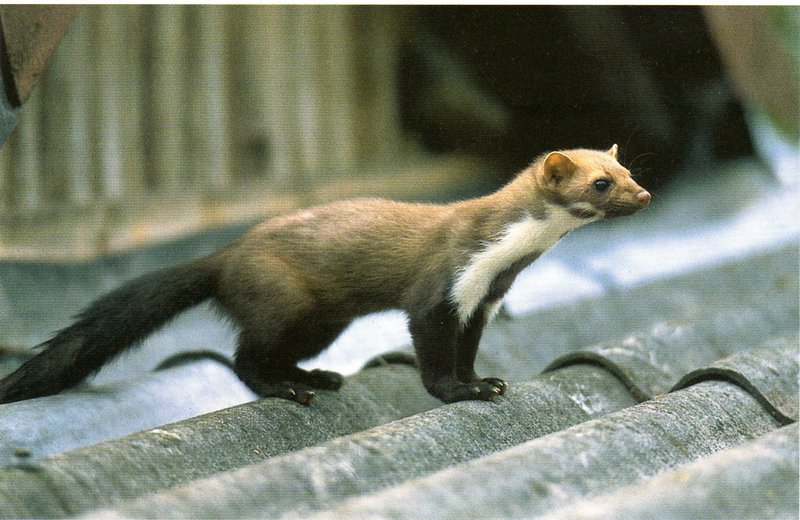 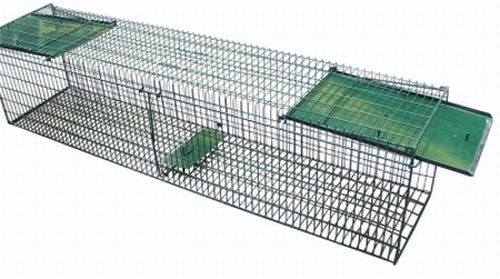 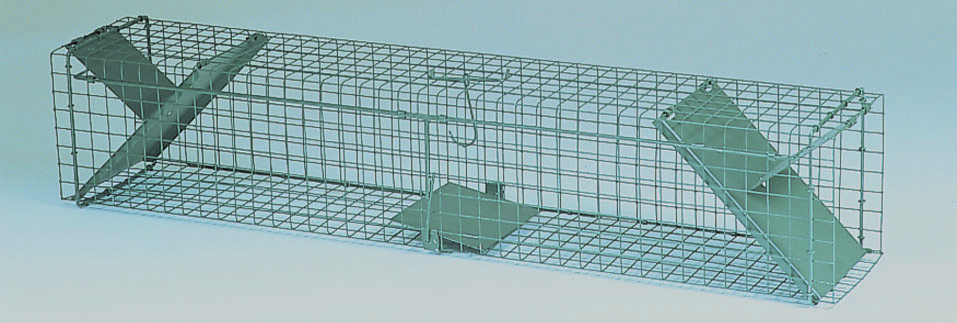 Beispiel Rotfuchs
Rotfuchs
Der Rotfuchs ist ein enorm anpassungsfähiger Kulturfolger.
Die Stadt Zürich hat eine der höchsten Stadtfuchs Dichten in ganz Europa.
Sadtfüchse sind genetisch von den Füchsen in Feld und Wald unterschiedlich! (nur wenige «Gründertiere»)
Kletterkunst eines Fuchses
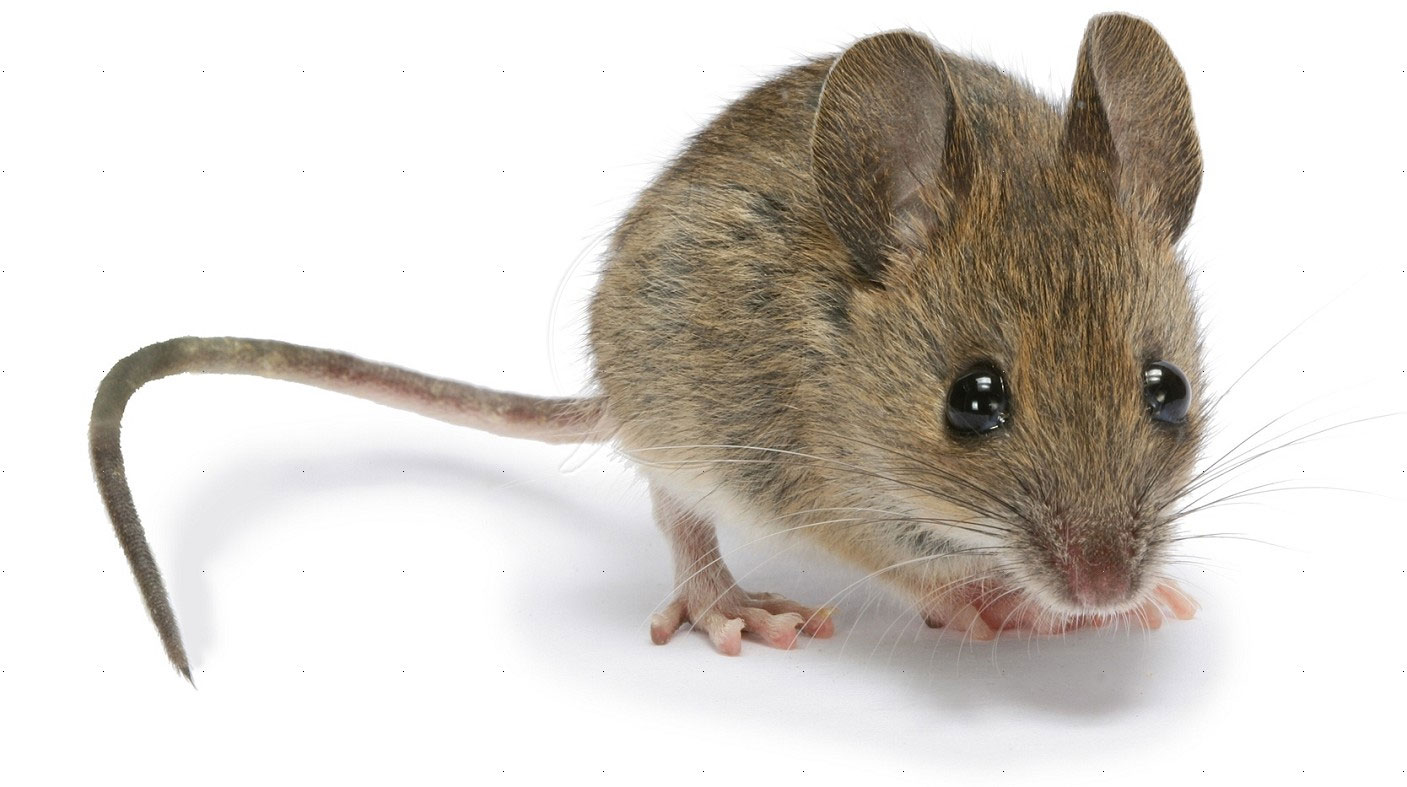 Viel Erfolg!
Und Ausdauer!